Research Subcommittee Chair’s Breakfast Meeting
Tampa, Summer 2023
Omar Abdelaziz
Chair, Research Administration Committee
TAMPA
RAC Activity
0 Research Topic Acceptance Requests (RTAR)
6 Work Statements 
1 Accepted with comments
5 Returned
4 Contractor Selections for 4 Projects
RAC Membership for SY 22-23
New RAC Members
RAC Welcomes new RLs:

Dr Chris M Gray
Dr Srinivas Katipamula
Mr Matthew E Mullen
Mr WenBin Ng
Dr Zheng O'Neill
Awards
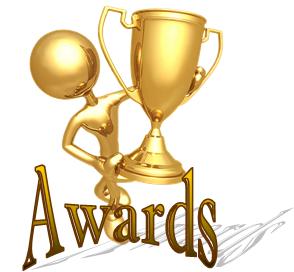 RAC administers five awards and grants:
Grant in Aid
New Investigator Award
Homer Addams Award
Service to ASHRAE Research - "WE NEED NOMINATIONS" 
Innovative Research Grant
Grant In Aid
Purpose: To acknowledge graduate students researching ASHRAE related technology, and welcome them into the society
Up to $10,000 plus additional $1500 for paper presentation
Received 43 applications and selected top 20 candidates during spring meeting
Recent Budget Impacts
Total Annual RAC expenditures by society year
SY 2019-20	$5.0M
SY 2020-21	$4.9 M
SY 2021-22	$5.0.M
SY 2022-23	$5.5 M

We now feel comfortable removing budget restrictions from the research expenditures.
RAC funding approval limit has been increased from $250K to $350k due to inflation pressures post-CoVID-19.
Budget- Why 350k?
Salary Increase
New Investigator Award
Purpose: To enhance careers of new (<5y) faculty members and promote research related to ASHRAEs goals
Highly competitive award based on teaching and research accomplishments and plans
Award up to $125k over 3 years to support research
10 applications reviewed during winter meeting.
2023 New Investigator Award:
Dr. Davide Ziviani
Purdue University
Novel electrochemical heat pumping concepts
Service to ASHRAE Research
Recognizes individual for excellence in volunteer service to Society Research
Nominated by TC/TG Chairs


Key dates:
- Submission deadline is September 1, 2023
- RAC reviews and selects awardee during the Fall
- Winner announced during winter meeting
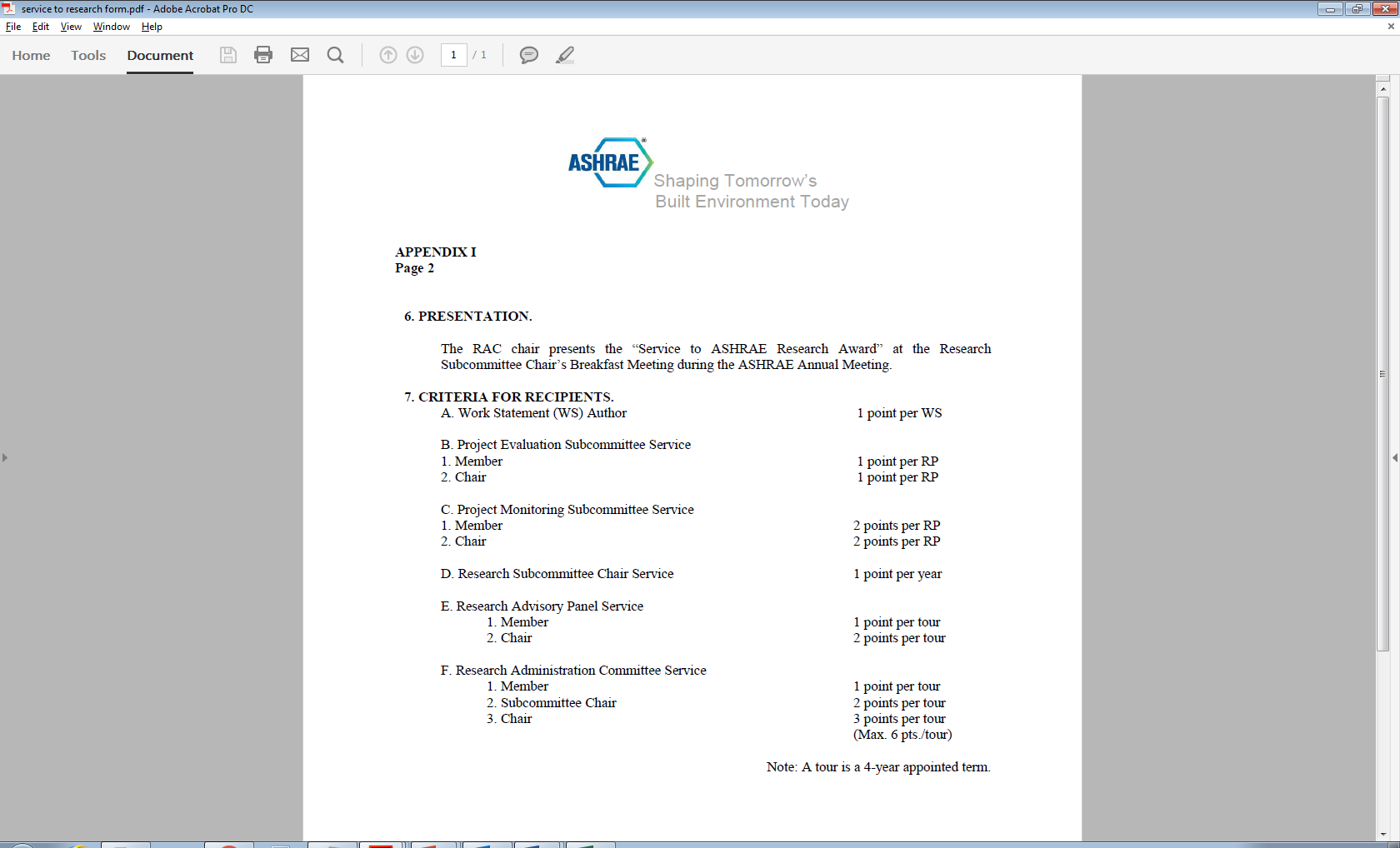 Training
Project Monitoring Subcommittee (PMS) Training required for all new PMS members
Next session will be held in July/August  – stay tuned
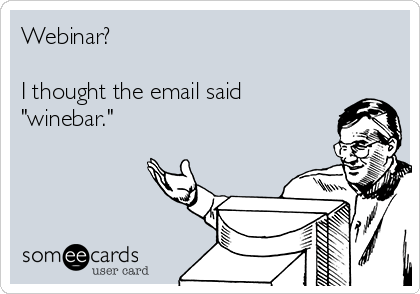 Funded Publications - Background
Research funds to support special publications that increase the effectiveness of ASHRAE research
Approximately 10% of the research budget
Design guides and manuals that support ASHRAE’s goals
Efforts considered where commercial need exists and too much effort for volunteers
May be used for new publications of updates to existing ones
Funded Publications - Process
RAC has funded this type of effort in the past using existing processes, but we are launching a new process to address a growing need

RAC is structured to administer projects such as this, but Publications Committee has the expertise needed to ensure value to the society

We are launching a new process better suited to this type of project
Publication Topic Acceptance Request (PTAR)
Similar to the RTAR for research projects, but addresses issues relevant to publication efforts
Key differences:





TC will fill out and submit PTAR form to MORTS
PTAR Process
Unlike the RTAR stage, we cannot skip the PTAR since it will be used to coordinate efforts between RAC and Publications Committee
PTAR reviewed by the Publications Committee to assess:
Background
Publication Need
Why this should be a paid effort
Work Statement for Publications (WSP)
If Publications Committee approves and RAC concurs, the TC may prepare a Work Statement for Publications (WSP)
Key difference between WSP and WS



WSPs will be reviewed by RAC to ensure that the publication project is biddable and that appropriate evaluation criteria is in place to use when comparing bids

Current status –may accept more this way. If interested talk to liaison
ASHRAE’s Research Strategic Plan
Identifies key research needs to develop standards, guidelines, best practices, and educational material
Guides TCs while developing research projects
Used by RAC to justify using ASHRAE funds  

Update Research Strategic Plan 
Alignment with new ASHRAE Strategic Plan
Modern technical challenges
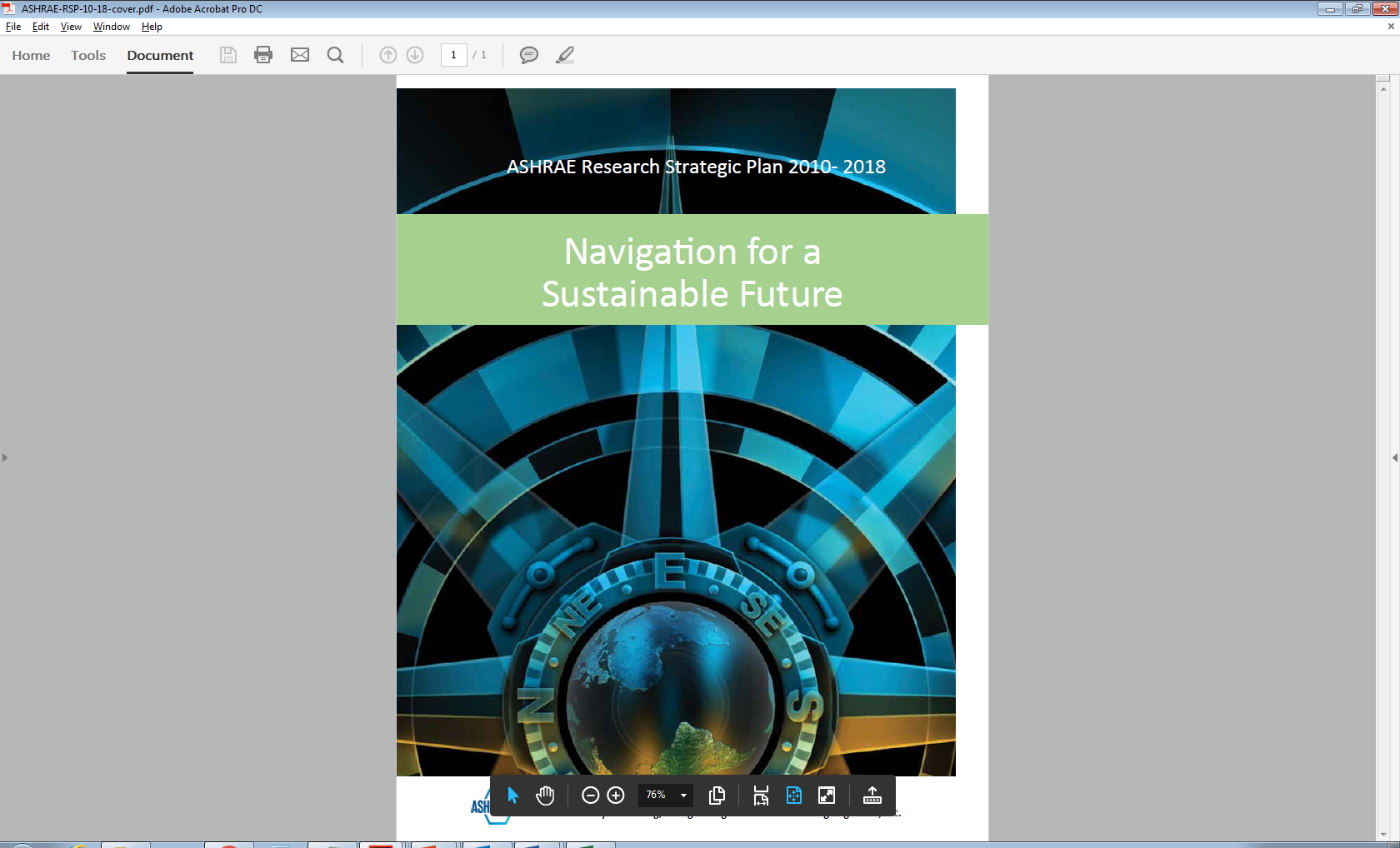 Thank You!
RAC Members
Research Subcommittee Chairs
PES and PMS members
Michael Vaughn
Donna Daniel
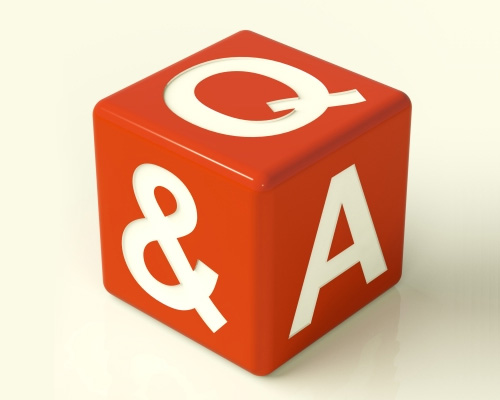